Report from acting Head of DMSC
DMSC STAP Fall 2022
PRESENTED BY Thomas Holm ROd
2022-10-24
Project management
Potential in kind contributions
Office situation 
Data policy
Prioritization of data analysis software (DRAM presentation)
User Journey (SWAP presentation)
Charge
Agenda
2022-10-25
PRESENTATION TITLE/FOOTER
4
1
Staff
Staff updates
Number of DMSC staff: 
22 DK + 1 starting Jan 1 + 1 SE
1/3 of Peter W
8 DK + 3 SE for ECDC
Number of externally funded positions: 2

Number of new finalized recruitments since last STAP: 2 ECDC, 1 externally funded
Number of resignments since last STAP: 1 ECDC, 1 externally funded
Number of open positions: 2 DST, 1 SWAP + 1 admin awaiting approval
2022-10-25
PRESENTATION TITLE/FOOTER
6
2
Risk & project management
2022-10-25
PRESENTATION TITLE/FOOTER
7
Why upgrading?
It’s simply the sensible thing to do
What we want to achieve: 
 Track record and arguments if we need to access contingency
 Engage staff in the ESS project
 Show we take staff’s concerns seriously

Current risks in ISIS risk register:
 We cannot process data when needed
 We cannot transfer data between Lund & Cph
We need to balance overhead with benefits
2022-10-25
PRESENTATION TITLE/FOOTER
8
Risk management
Started to run risk workshops with staff
Staff & stakeholder involvements
2022-10-24
Also ICB
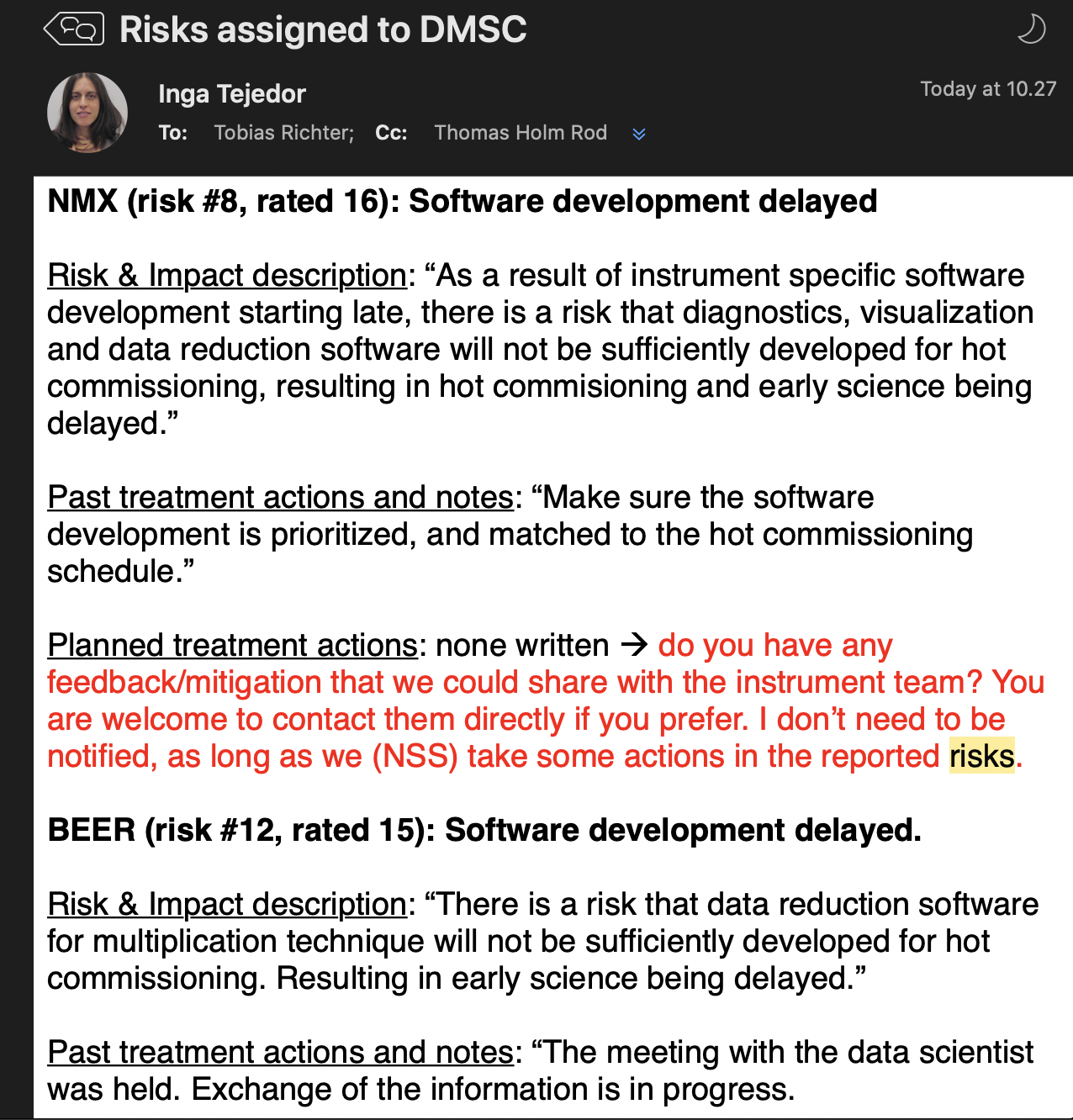 Email from yesterday
Instrument teams have assessed risks as part of the Instrument Collaboration Board (ICB)

Many of them related to DMSC!

Currently discussion between Science and NSS about how to align this
2022-10-24
Top risks from IDS workshop
2022-10-24
PRESENTATION TITLE/FOOTER
11
Agile scientific computing house
Use different project management tools than P6
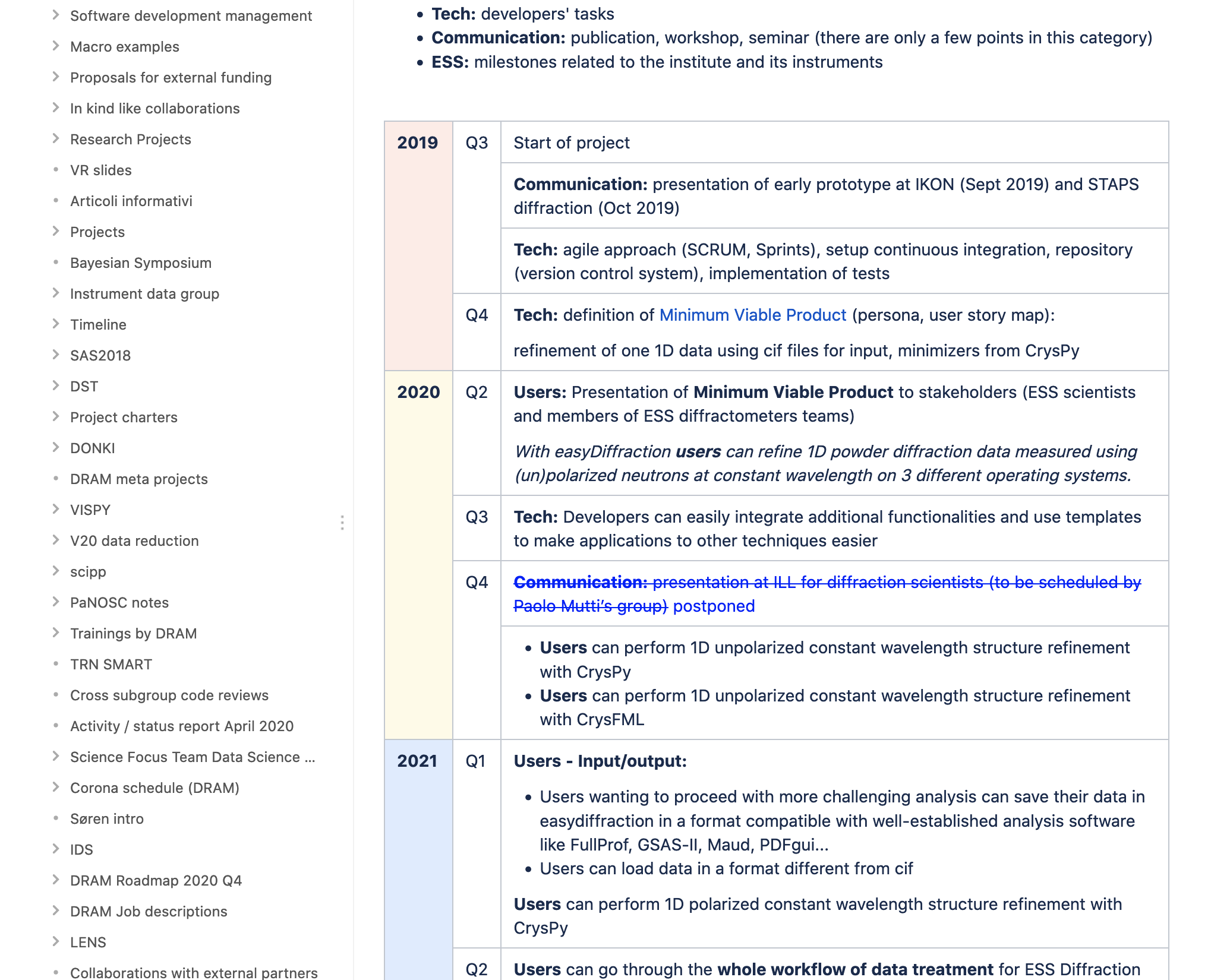 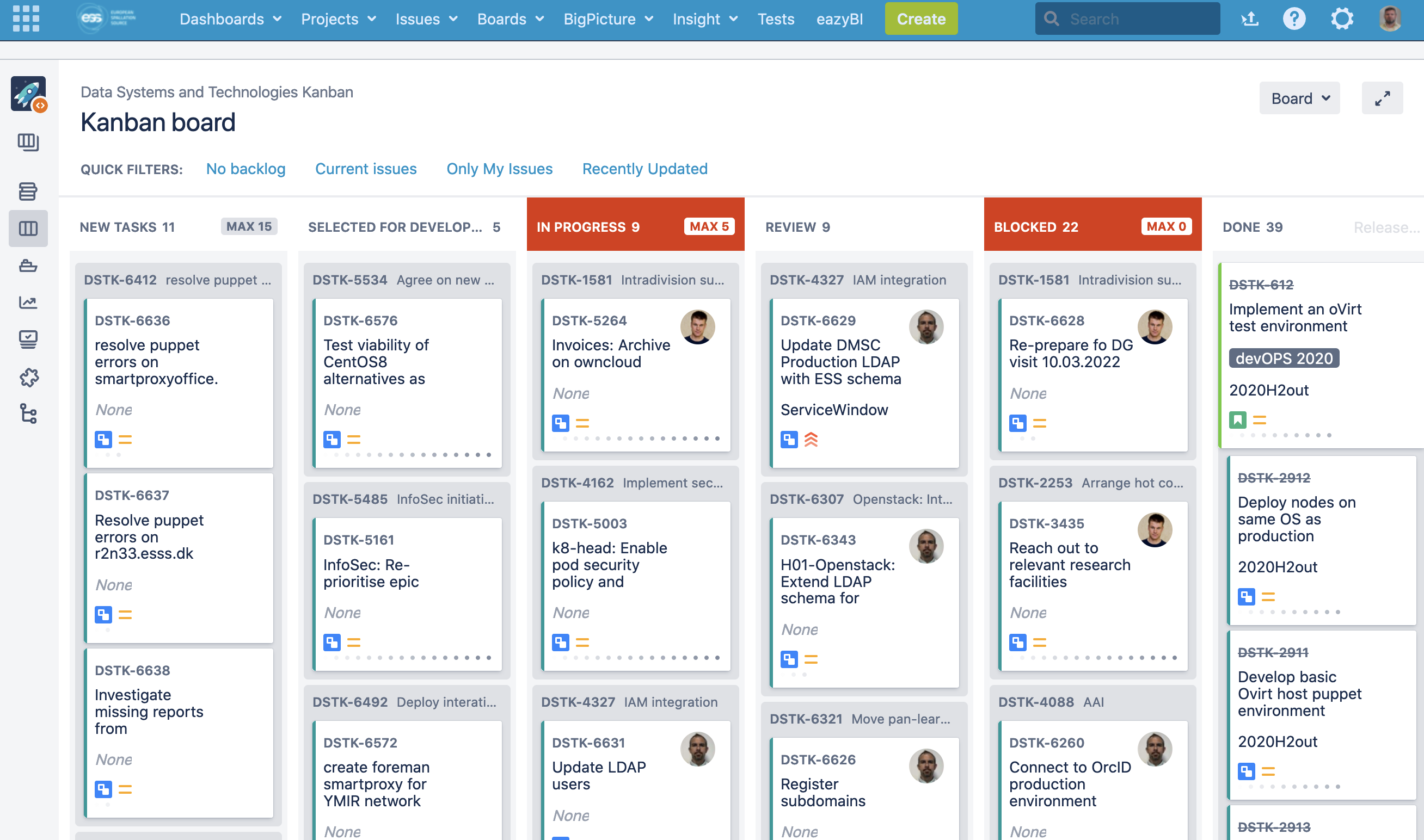 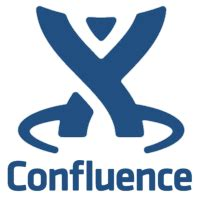 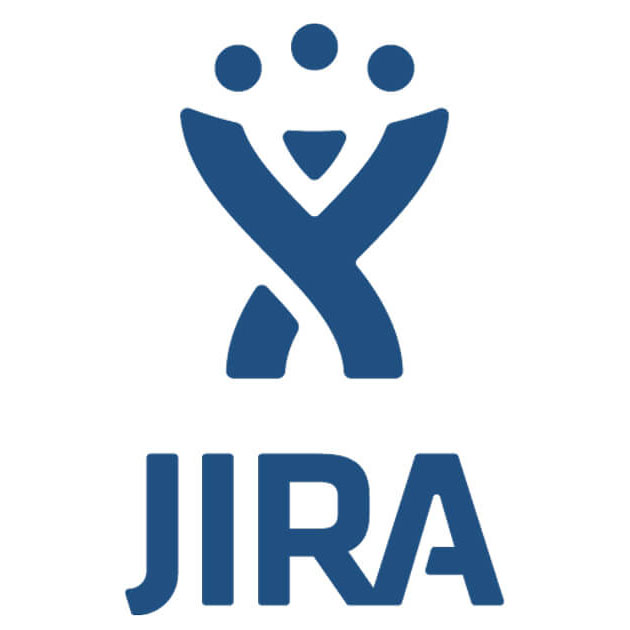 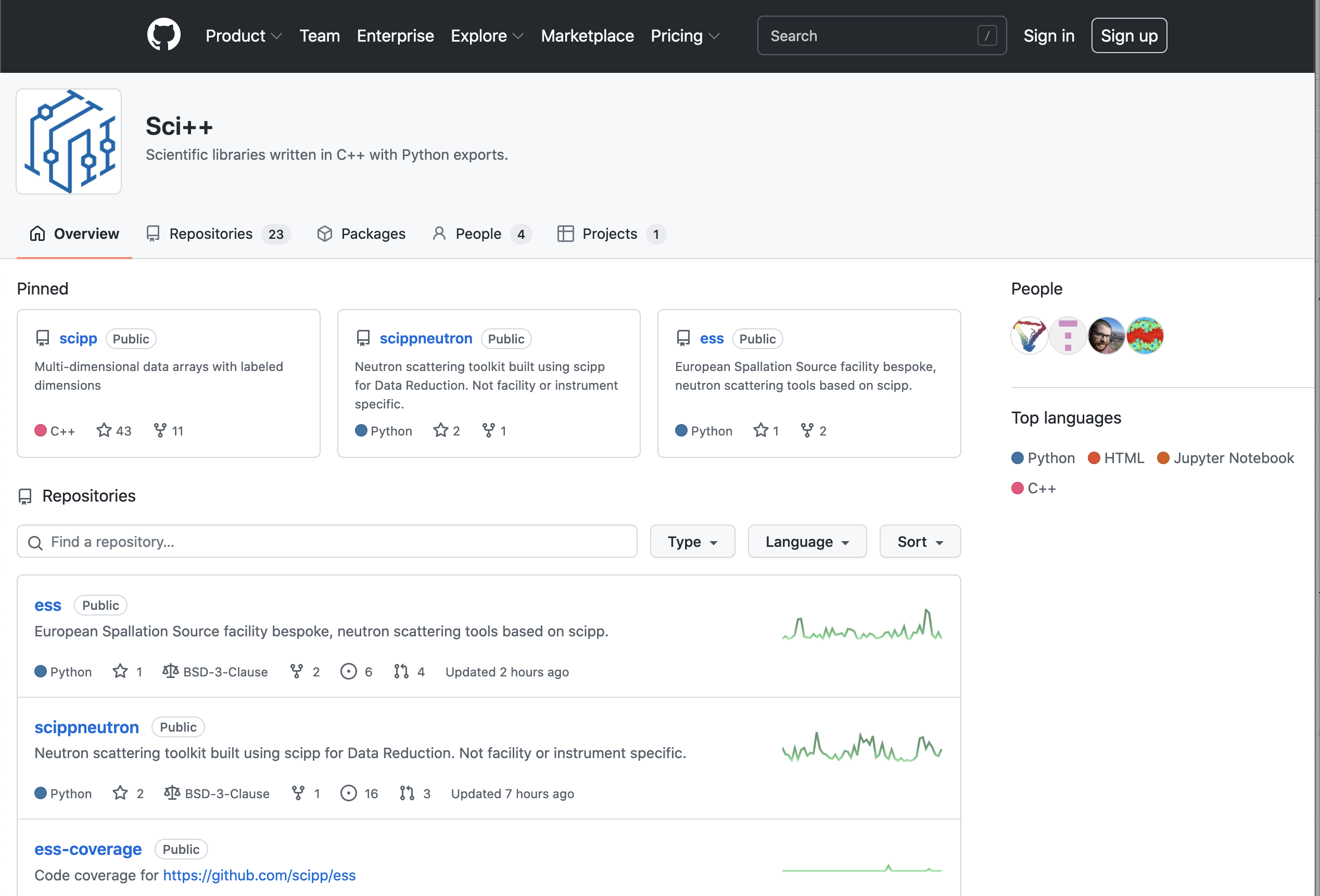 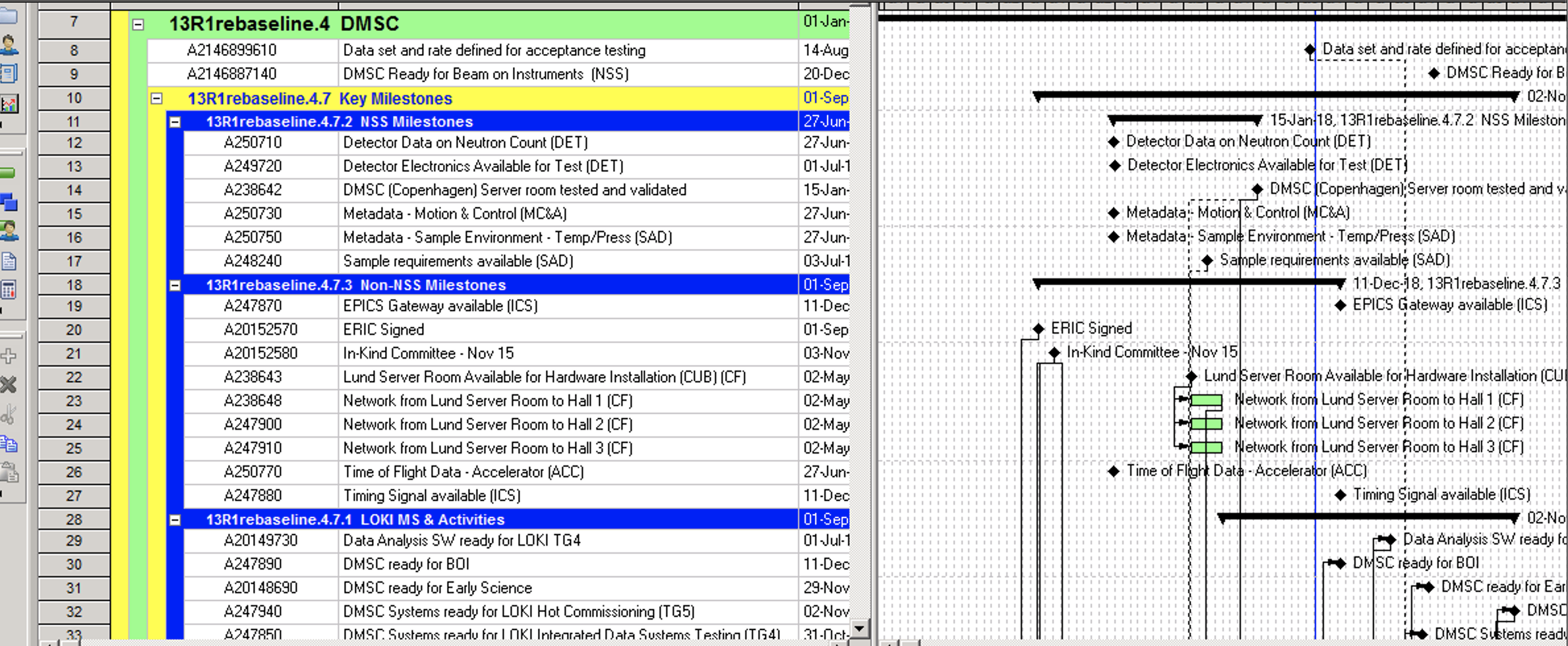 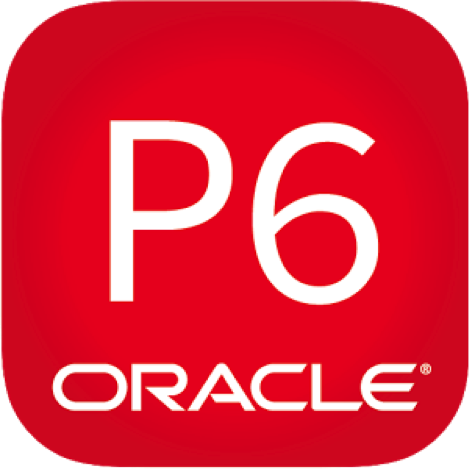 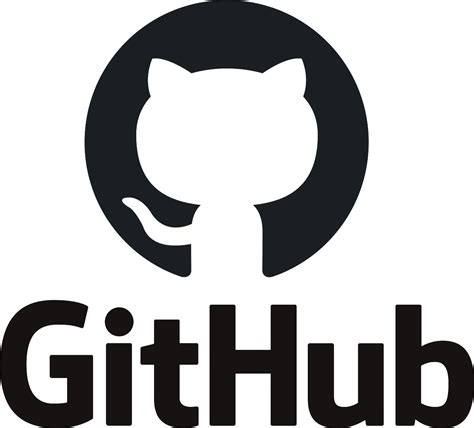 2022-10-24
PRESENTATION TITLE/FOOTER
12
Linking to ESS P6
Work in progress
DST 
(JIRA)
SWAP 
(GitHub/JIRA)
DRAM (GitHub/JIRA)
ECDC (GitHub/JIRA)
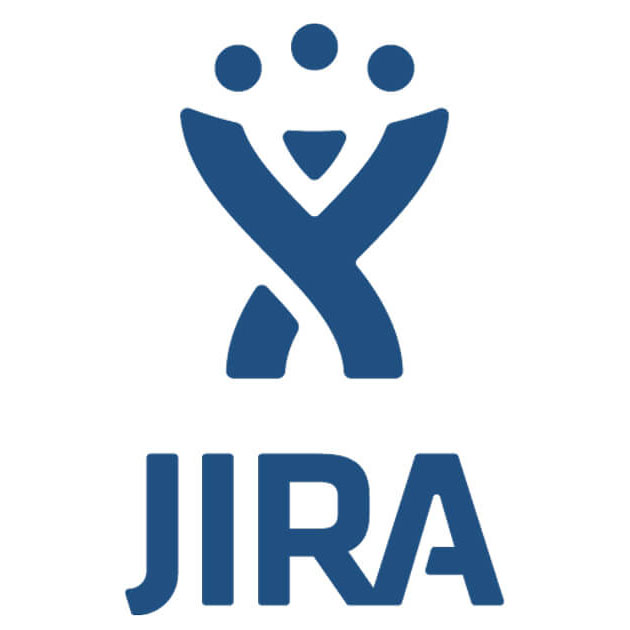 DMSC internal project planning and tracking
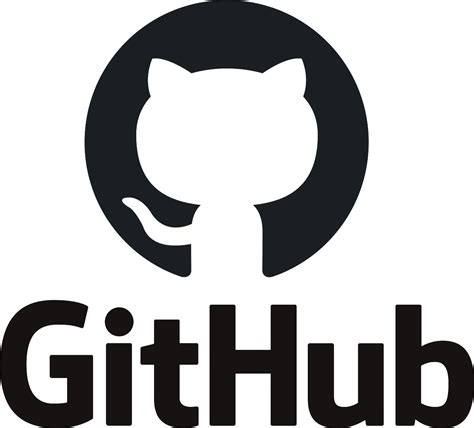 DMSC
(JIRA)
Science project planning and tracking
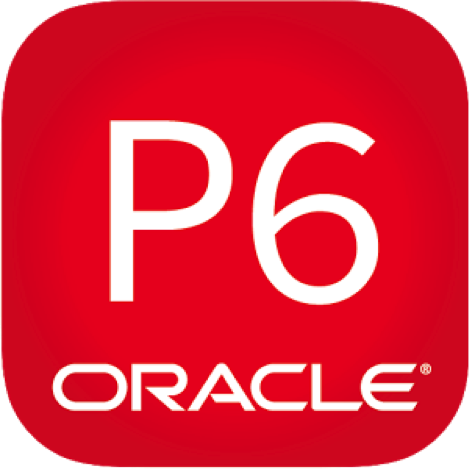 ESS/NSS/Science
(P6)
Risk register
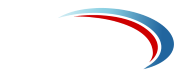 2022-10-24
PRESENTATION TITLE/FOOTER
13
Philosophy applied
… still being developed
Top-down (P6) – empowering the IDS

DMSC delivers a data processing pipeline to each instruments
The Instrument Data Scientist (IDS) for an instrument is the Product Owner of the associated data processing pipeline
The IDS runs a project in JIRA with milestones / user stories that are replicated in P6 and link to development teams
 Ideally, the IDS has a test suite running for the data processing pipeline and ‘unit testing’ for the interfaces.
Bottom-up (JIRA/GitHub) – empowering the team

 Each development team delivers in principle a component of the data processing pipeline for all instruments
 They run an issue tracker / PM tool for their project / deliverable(s)
 When informed by an IDS that a milestone is not met, they can create an issue linking to that milestone.
2022-10-24
PRESENTATION TITLE/FOOTER
14
Dashboard for DMSC activities
Eventually we(I) would like to have a nice overview of status
DAQ
DR
UOS
DA
DM
Repeat and update 2019 LOKI milestones with increased complexity (e.g. temperature scan)
2022-10-25
PRESENTATION TITLE/FOOTER
15
Scope for scientific computing
Support users with scientific computing at modern open science facility
Technique 
specific
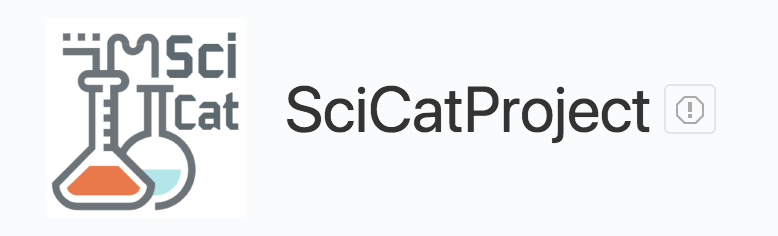 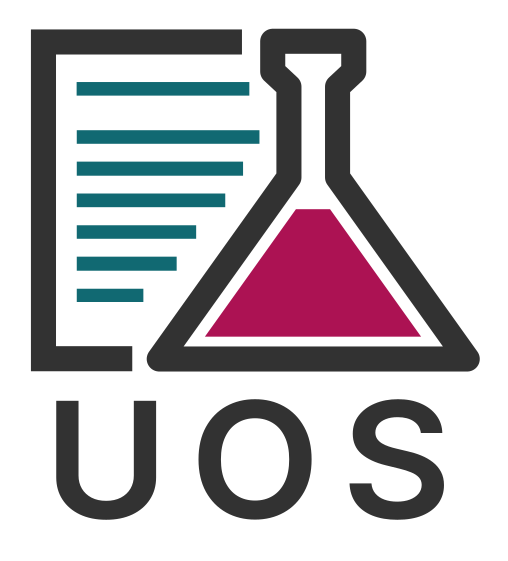 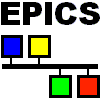 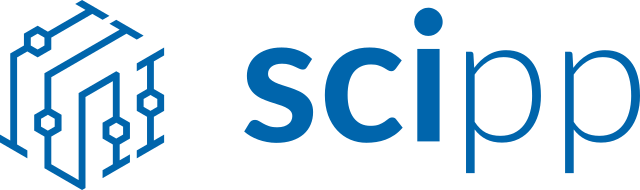 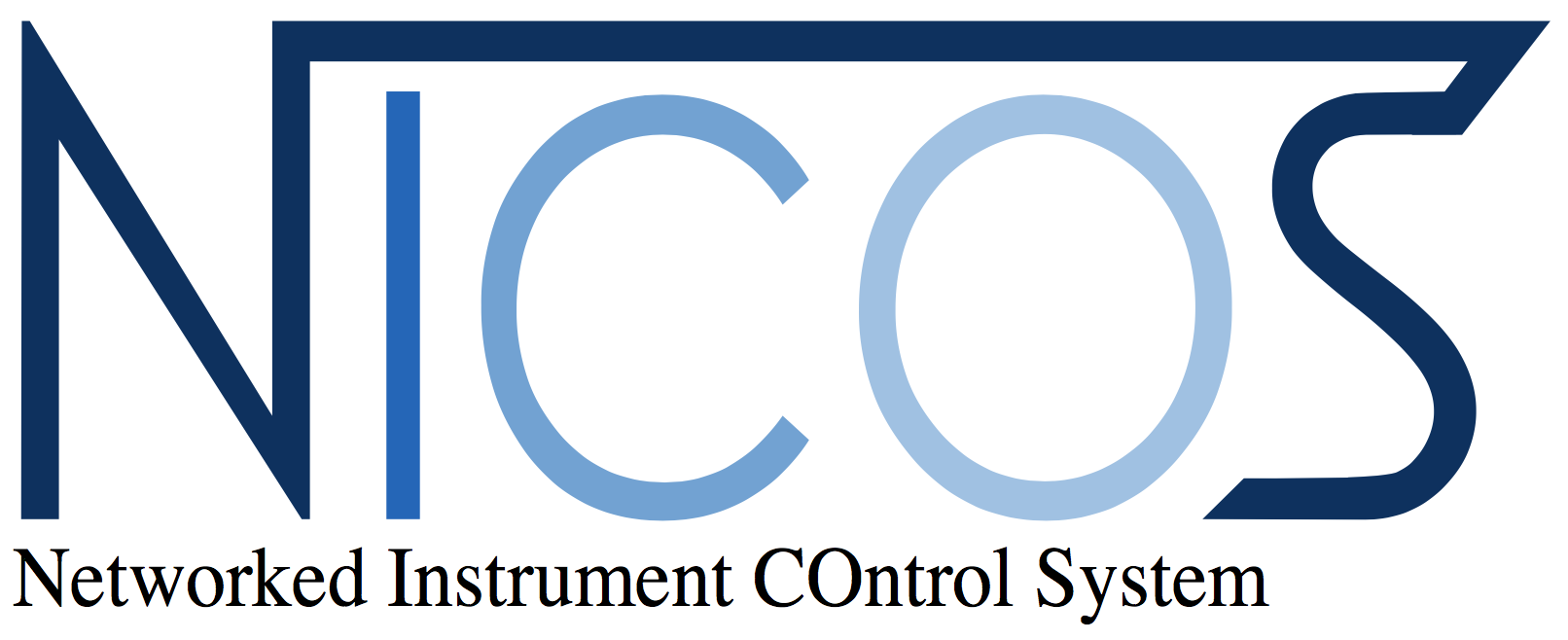 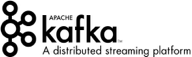 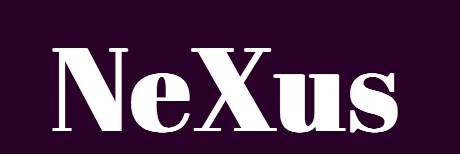 NSS scope 
(Tobias Richter’s presentation)
2021-11-12
Scientific Computing
16
[Speaker Notes: Summary: Scientific computing group that should support 

Objectives

Strategy]
DMSC-LOKI project on JIRA – 1st take
17
Big Picture board
User stories
2022-10-25
PRESENTATION TITLE / FOOTER
18
Concluding remarks for project & risks
A process has started for improving our risk and project management

Process is not completed yet. Next steps are:
Consolidate risks and enter major ones into ESS risk register 
Get into the habit of regularly assessing risks
Define milestones for all IDS instruments in P6 and JIRA, which will link the ESS wise project with that of the development teams

ESS is generally still adapting to post-rebaseline project management, incl new project directorate
	also need to align across Science and NSS
2022-10-25
PRESENTATION TITLE/FOOTER
19
3
Some (potential) collaboration updates
2022-10-25
Some updates
Data reduction & analysis
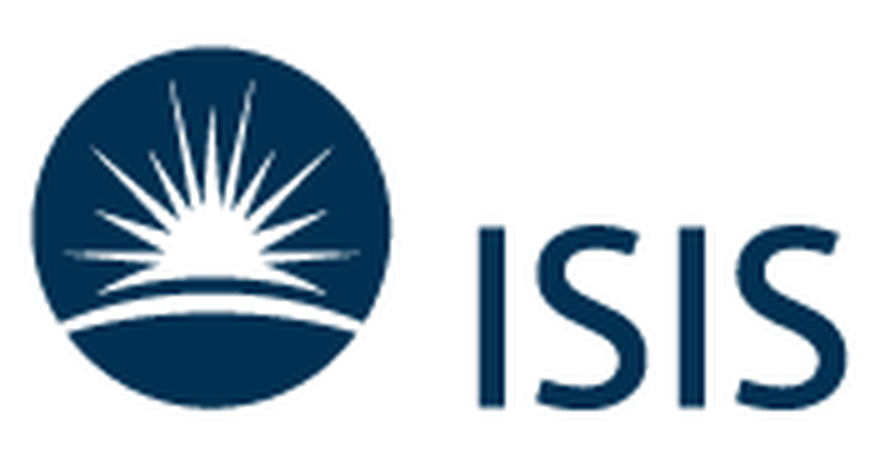 scipp workshop @ ISIS

easyScience workshop @ ISIS
Data reduction software based on scipp and easyApp for POWTEX

(Marina Ganeva)
Reaffirmed collaboration on analysis software for diffraction based on CrysFML
2022-10-25
PRESENTATION TITLE/FOOTER
21
Potential in kind
DTU has reached out with tentative proposal
Proposal
 Continued strong engagement in the BIFROST instrument, including commissioning and software/simulation
 Engagement in the imaging instruments, including software/simulation
 Data management and software activities coupling to our computer science environments
 Neutronics simulations (also in relation to moderators).
DMSC comment

There are risks and opportunities. 
In kind should strengthen DMSC and not weaken it 
 Staff must be located at DMSC, managed by DMSC, and fit into our development structure

Affiliations for DMSC employed staff
Fixed term secondments? 
Infrastructure?
2022-10-25
4
Office situation
2022-10-25
Office situation
Current status
COBIS lease ends Mar 31 2024
 BII has taken over lease from COBIS
 BII want us out asap
 BII will move us to a another area in COBIS building if we stay beyond Spring 2023
 Server room can stay incl. workstations for a few people, but still need to see an agreement
 In the meantime we are looking for a new office location
Place of living for DMSC staff
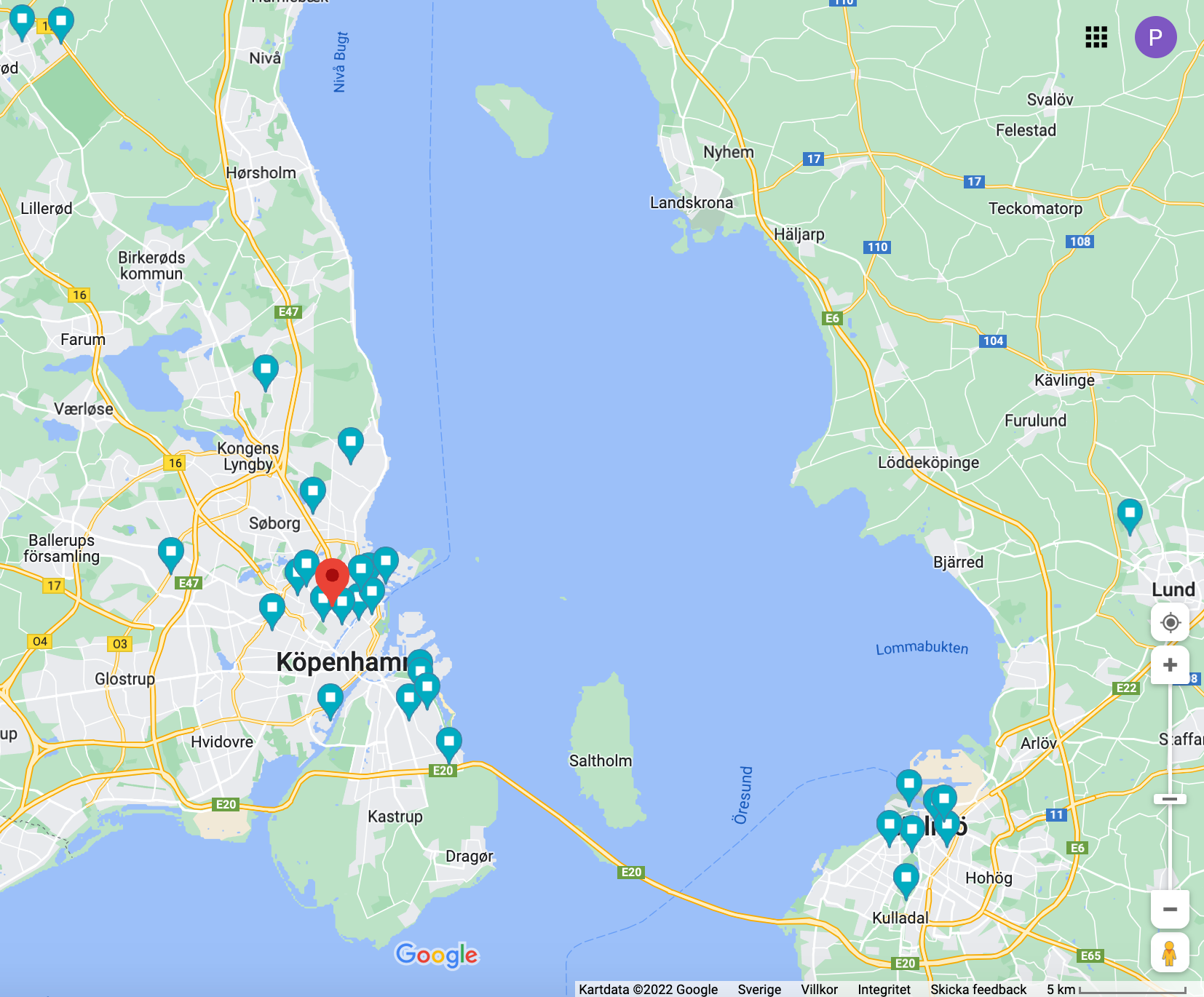 2022-10-25
PRESENTATION TITLE/FOOTER
24
Office situation
Parameters to consider
Interruption and risks to staff retention and project
Accessibility 
For visitors (ESS Lund, airport, universities)
To new or existing server room
Attractiveness to staff and new recruits
City environment, (urban Copenhagen is an asset)
Academic environment
Work environment 
Guarantees for persistent non-interrupted lease
We have defined some metrics for some of these parameters

We do SWOT analyses for various places
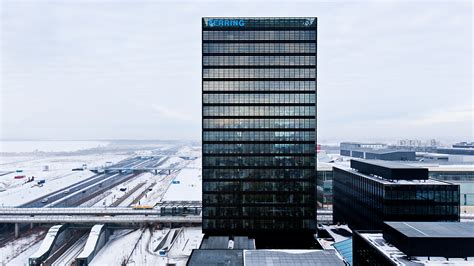 2022-10-25
PRESENTATION TITLE/FOOTER
25
5
FAIR data
2022-10-25
Aligned data policy with FAIR guidelines
2022-10-25
PRESENTATION TITLE/FOOTER
27
Teaching FAIR data
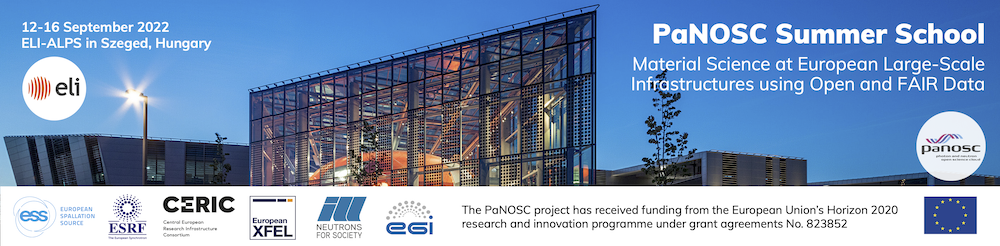 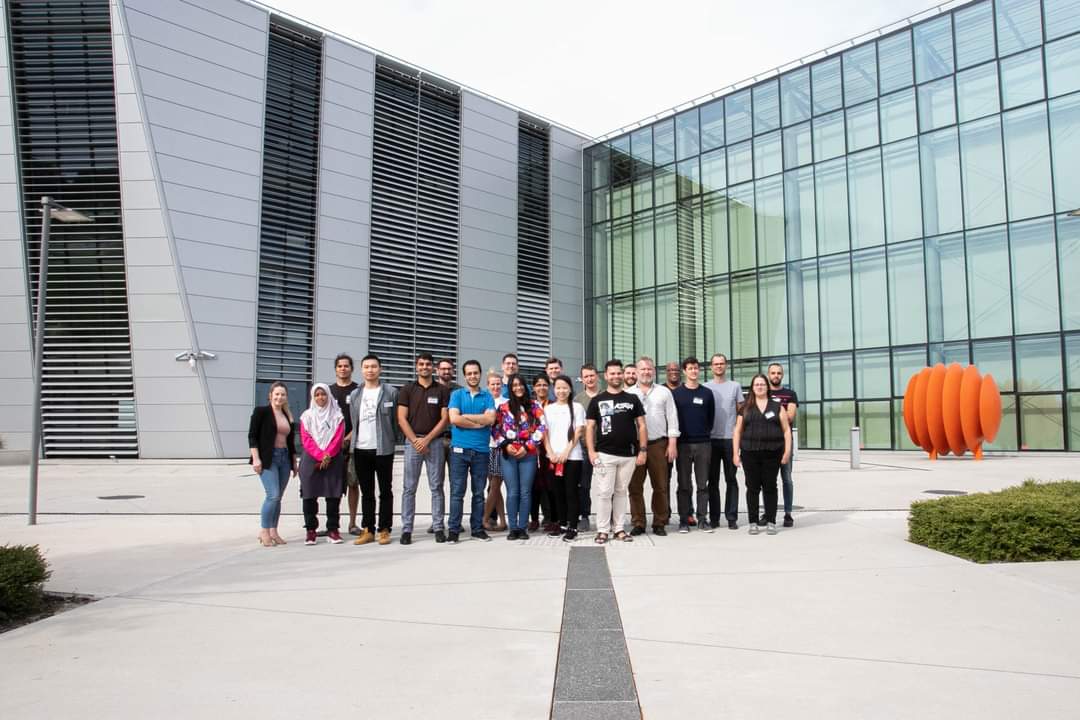 Involvement from all groups at DMSC

Good feedback on e-learning platform and integration with Jupyter

The idea of a future ESS-DMSC summer school has been discussed and a proposal is being drafted.
2022-10-25
Summary
Process started for upgrading our risk and project management to the post-rebaseline situation
Involving all staff
CI for data processing pipeline?
Our office situation is currently a disturbance to admin & management and concern for staff
Can we benefit from in kind?
Recruitment is a challenge
Data policy is in the process of being updated to FAIR
We / I can feel we lack one team assistant
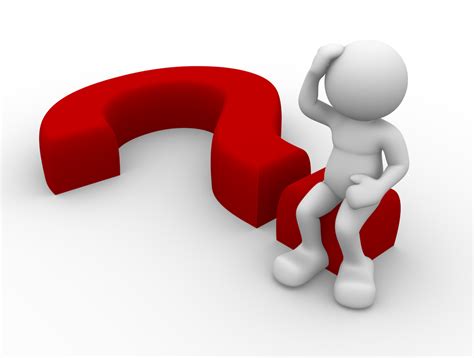 2022-10-25